4
0
Virscend 
University
Affordable. Accessible. WASC Accredited, STEM-Designated
+1 (949) 502-6252
16490 Bake Pkwy Suite 100 Irvine, CA 92618
admission@virscend.edu
Introduce Virscend University
01
Why do you need an MBA degree
TODAY’S TOPICS
02
Our Current Student Profile
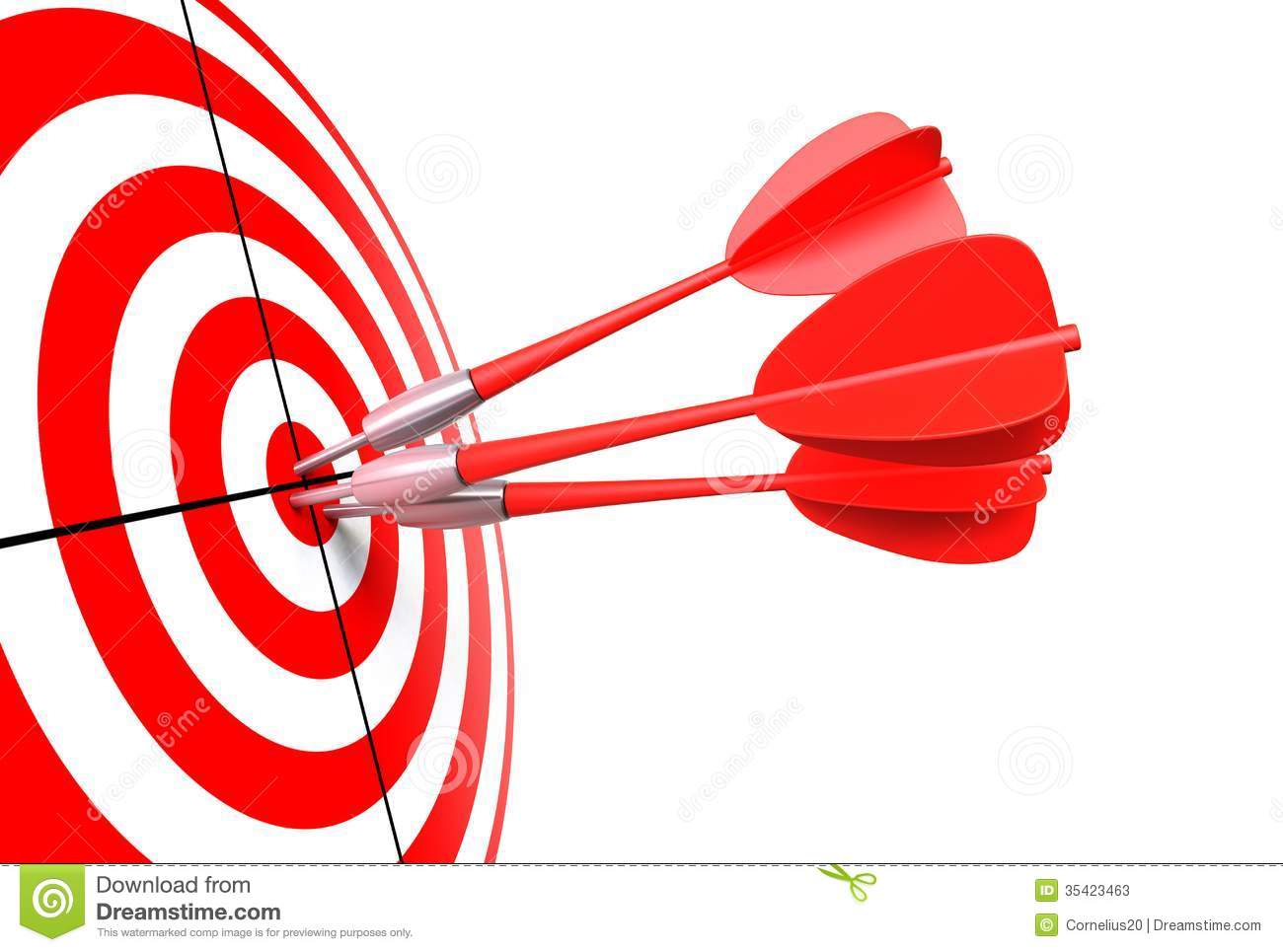 03
Our Alumni Profile
04
Our MBA Program
05
Our Scholarships
06
The Comparison of other MBA programs
07
2
Mission
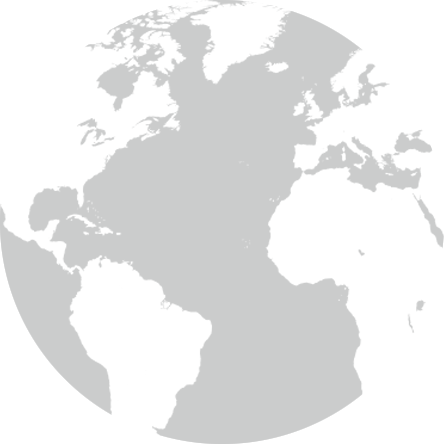 Inspire students with innovative      ideas and business intelligence to prepare them to excel in a dynamic global environment.
3
WASC Accreditation
Virscend University is accredited by the WASC Senior College and University Commission (WSCUC), 1080 Marina Village Parkway, Suite 500, Alameda, CA 94501, 510.748.9001.
The same accreditation for Stanford University, UC-Berkeley and UCLA.
More programs to come
MS-Hospitality Tech Management
MS-Business Intelligence
DBA-Business Administration
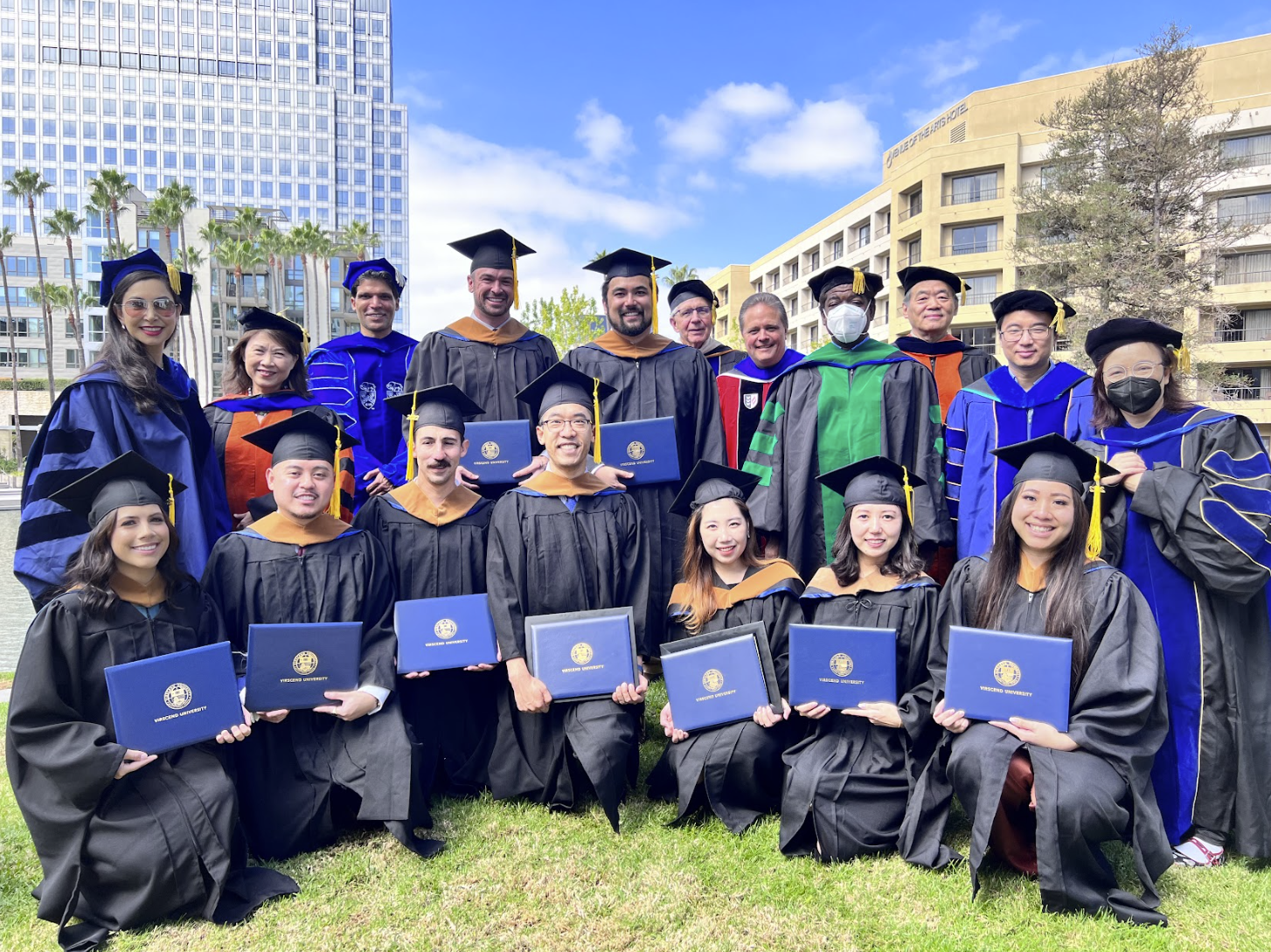 Why Do You Need an MBA?
CONSIDER a Masters in Business Administration
Get a Master’s degree to increase your salary
Change your Career Path or get a better job
Learn more Management Skills
Start your own Business
5
Job Growth in Business Sector
“
Employment of management analysts is projected to grow 10 percent from 2022 to 2032, much faster than the average for all occupations.
About 92,900 openings for management analysts are projected each year, on average, over the decade.
“
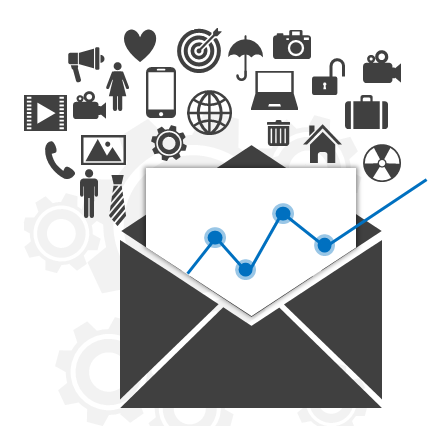 Occupational Outlook Handbook
https://www.bls.gov/ooh/business-and-financial/management-analysts.htm
6
[Speaker Notes: https://www.bls.gov/ooh/business-and-financial/home.htm


Globalization, a growing economy, and a complex tax and regulatory environment are expected to continue to lead to strong demand for accountants and auditors. In addition, increasing usage of data and market research in order to understand customers and product demand, and to evaluate marketing strategies, will lead to growing demand for market research analysts.]
Related Careers and Salary
Prepare for in demand jobs:
Computer and Information Systems Manager ($90,603 /year)
Information Security Analyst ($79,750 /year)
Operations Research Analyst ($85,403 /year)
Digital Marketing Specialist ($58,485 /year)
Finance Manager ($64,642 /year)
Marketing Research Analyst ($63,120 /year)
Product Manager ($64,387 /year)
Product Marketing Manager and Brand Manager ($64,241 /year)
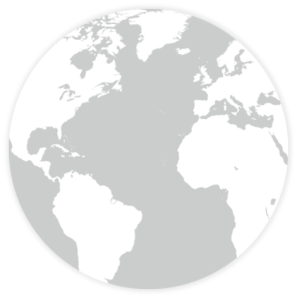 Release Date: April 11, 2019
Information of average salary in Irvine ,CA from ZipRecruiter.
7
01
Why 
Choose 
Virscend 
University?
Affordable
02
Convenient
Valuable
03
8
01
Why 
Choose 
Virscend 
University?
02
Affordable
Valuable
Convenient
2 Year Full-Time Program
10 courses
Small Classes 
Convenient Location 
Hybrid Evening Courses 7:00 p.m.-9:45 p.m.
Our program is 75% less than comparable programs
$25,880 for the whole program (Tuition for 10 courses and registration for 4 semesters)
STEM-Designated
Can issue form I-20 for international students
Quality teaching: all instructors are either from CSU/UC and/or industry professionals
Plenty of 1:1 interactions between students and professors
Updated Curriculum
03
9
[Speaker Notes: Instead of Updated Curriculum changed to The curriculum is relevant to market needs.]
01
Why 
Choose 
Virscend 
University?
02
Affordable
Valuable
Convenient
STEM-Designated
Can issue form I-20 for international students
Quality teaching: all instructors are either from CSU/UC and/or industry professionals
Plenty of 1:1 interactions between students and professors
Updated Curriculum
Our program is 75% less than comparable programs
$25,880 for the whole program (Tuition for 10 courses and registration for 4 semesters)
2 Year Full-Time Program
10 courses
Small Classes 
Convenient Location 
Hybrid Evening Courses 7:00 p.m.-9:45 p.m.
03
10
[Speaker Notes: Not saved.]
01
Why 
Choose 
Virscend 
University?
02
Valuable
Affordability
Convenient
STEM-Designated
Can issue form I-20 for international students
Quality teaching: all instructors are either from 
     CSU/UC and/or industry professionals
Plenty of 1:1 interactions between students and 
     professors
Updated Curriculum
Our program is 75% less than comparable programs
$25,880 for the whole program (Tuition for 10 courses and registration for 4 semesters)
2 Year Full-Time Program
10 courses
Small Classes 
Convenient Location 
Hybrid Evening Courses 7:00 p.m.-9:45 p.m.
03
11
Our Program
Virscend University’s MBA STEM-designated program consists of the following 10 courses and can be completed in 2 years as a full-time student
Financial Management
Accounting Management
Management Information Systems
Decision Technologies and Statistics
Marketing Management
Digital Marketing
Add Contents Title
Database Management
Data Analytics
Project Management
Management Strategies
12
Our Faculty
Virscend University has a diverse faculty who come from diverse backgrounds and also teach at nearby CSU and UC schools
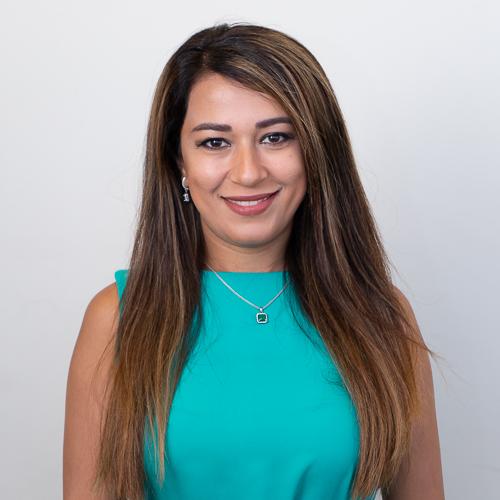 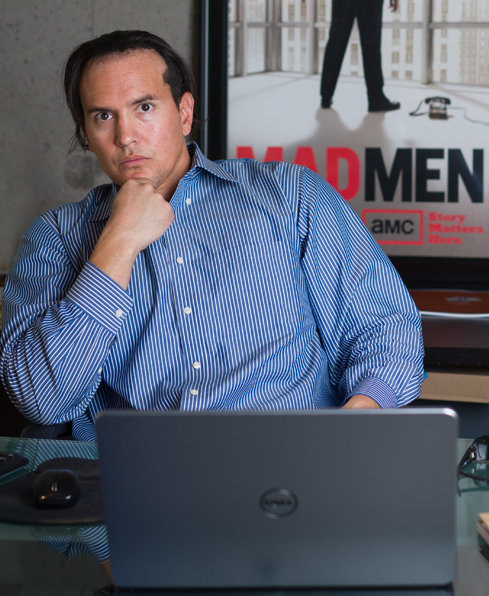 Dr.Robert Chi
University of Texas at Austin
Ph.D. in Information Systems
Courses Taught: 
MBA 500 & MBA 650
Dr.Banafsheh Behzad
University of Illinois at Urbana-Champaign
Ph.D. in Industrial Engineering
Course Taught: 
MBA 501
Professor Christopher Medina
Azusa Pacific University
MBA
Course Taught: 
MBA 621
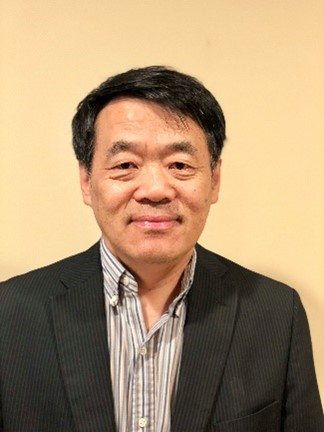 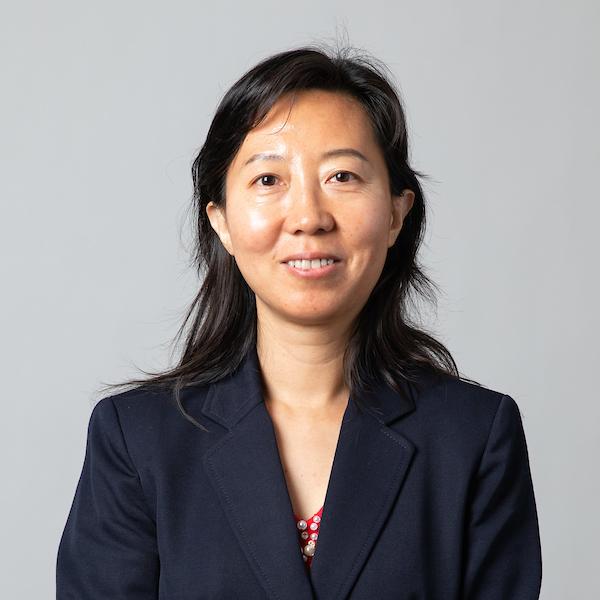 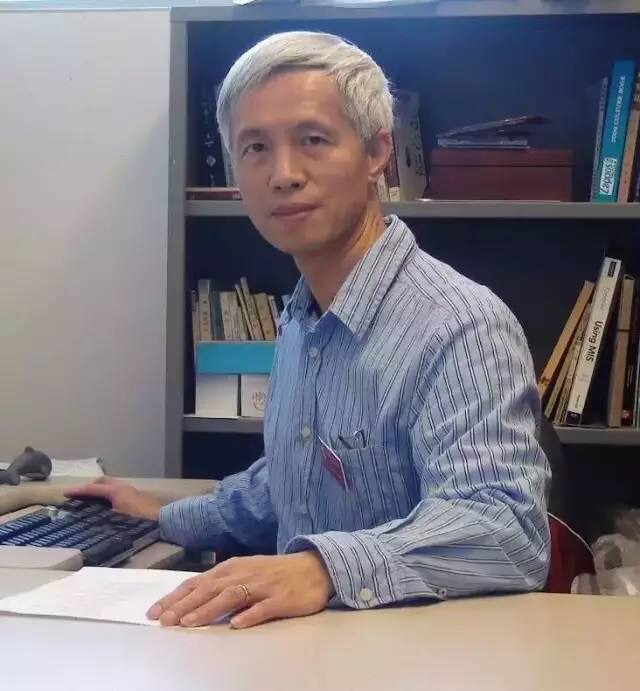 Dr.Sean Jasso
Claremont Graduate University
Ph.D. in Political Economy
Courses Taught: 
MBA 502 & MBA 505
Dr.Ping Lin
UC Irvine
Ph.D. in Accounting
Course Taught: 
MBA 504
Dr.Minder Chen
University of Arizona
Ph.D. in Management Information Systems
Courses Taught: 
MBA 500 & MBA 650
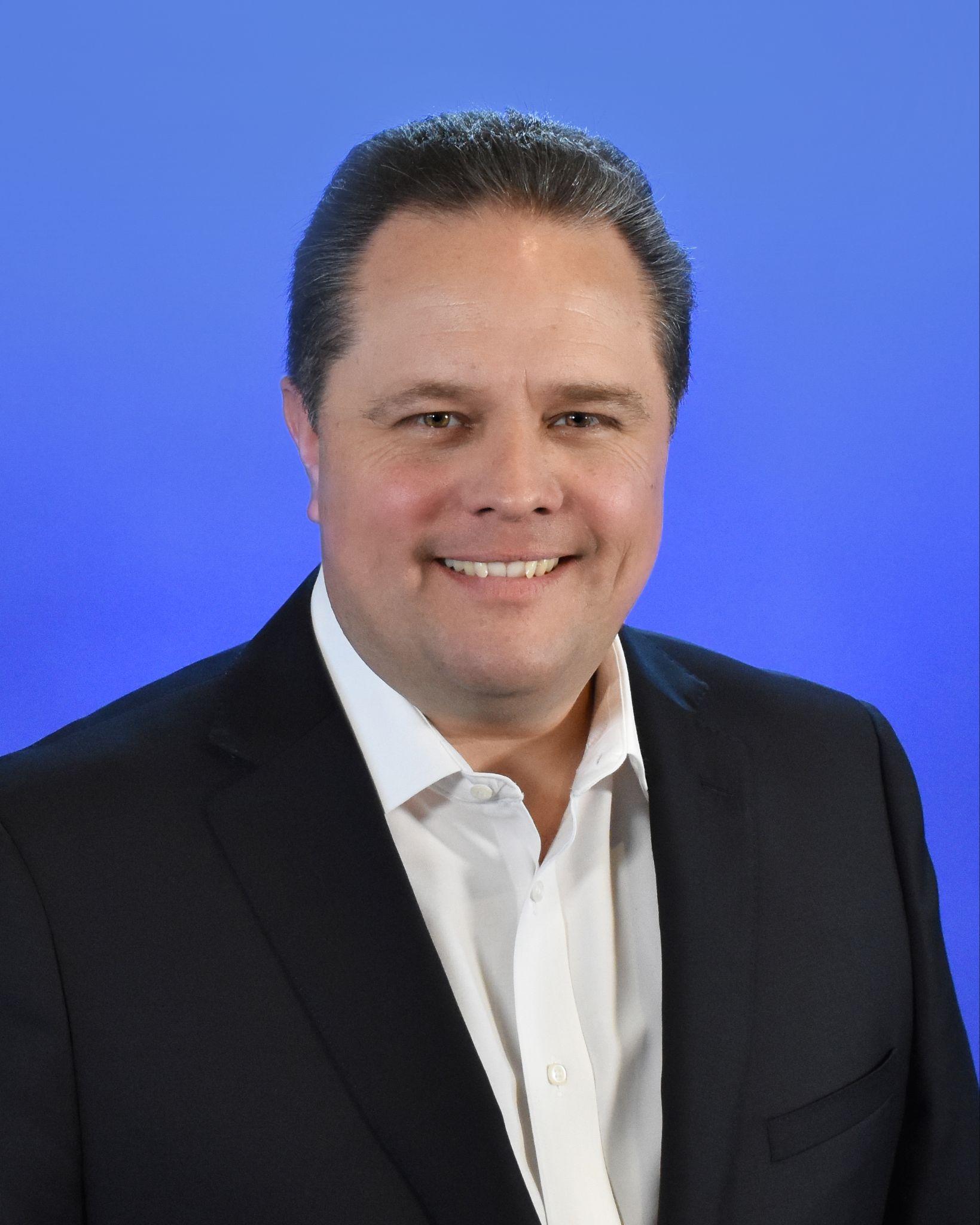 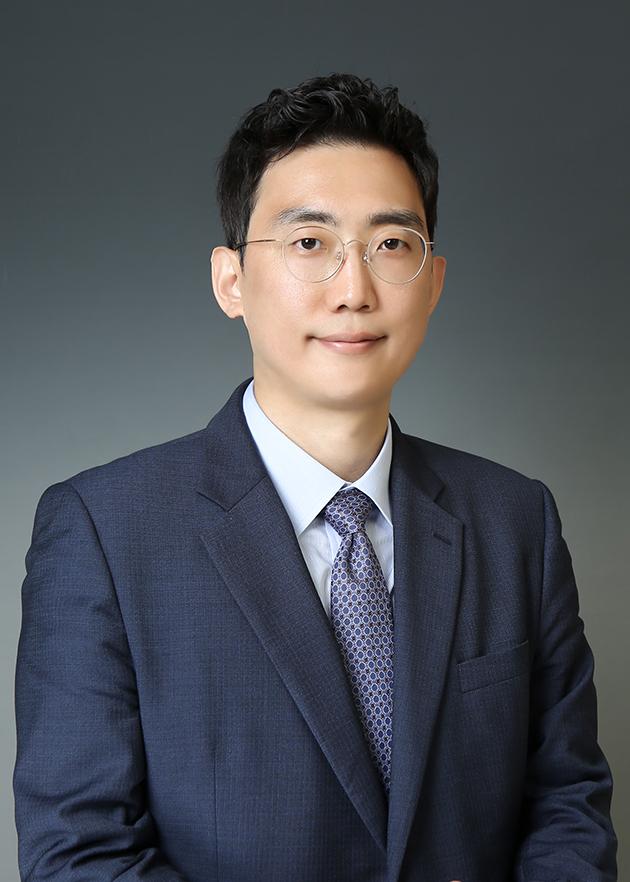 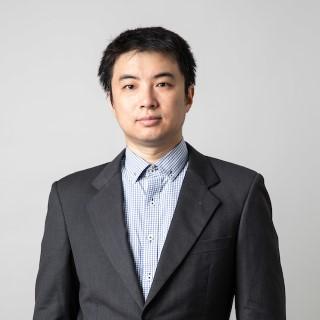 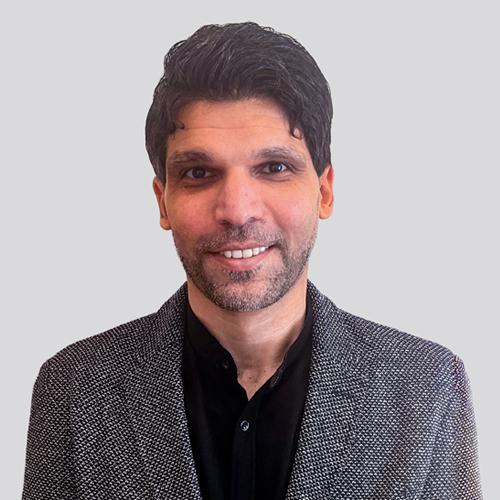 Dr.Mohamed Abdelhamid
University at Buffalo
Ph.D. in Management Science and Systems
Course Taught: 
MBA 520
Dr.Hojong Shin
Michigan State University
Ph.D. in Finance
Course Taught: 
MBA 503
Dr. Jianqing "Fisher" Wu
Purdue University
Ph.D. in Management Science and Systems
Course Taught: 
MBA 601
13
Application
Requirements
Resume
Copy of Passport
Personal Essay (Link to Questions Here)
Official/Unofficial Transcripts
If your GPA is below 2.5, you will also need to submit an academic personal statement​ 
​Language Test Scores
Minimum of 80 TOEFL, 6.0 IELTS, 58 PTE, 115 DUOLINGO, 1 EIKEN, 169 Cambridge English Assessment, 690 TOEIC or Level 6 of an ESL program
We accept scores from all language exams, submit your score and we can assess accordingly
If you cannot meet the minimum language score, you can still apply, but an additional interview with our admissions team will be required
Degree Verification (wes.org, ierf.org, naces.org, or apie.org)
Bank Confirmation Letter
Simple Portfolio Presentation
The Comparison of other MBA Programs
15
How to Apply for Admission
Call us at +1(949) 502-6252 or send an email to admission@virscend.edu to chat with a counselor and learn about how you can benefit from our MBA program!
D
C
B
Submit application!
Complete application & Gather Documents
A
Click on Graduate 
Program
Click on Apply Now!
Step D
Step C
Visit 
www.virscend.edu
Step B
Step A
16
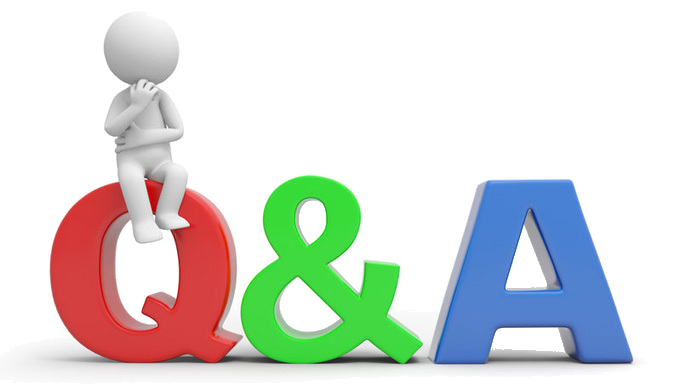 17